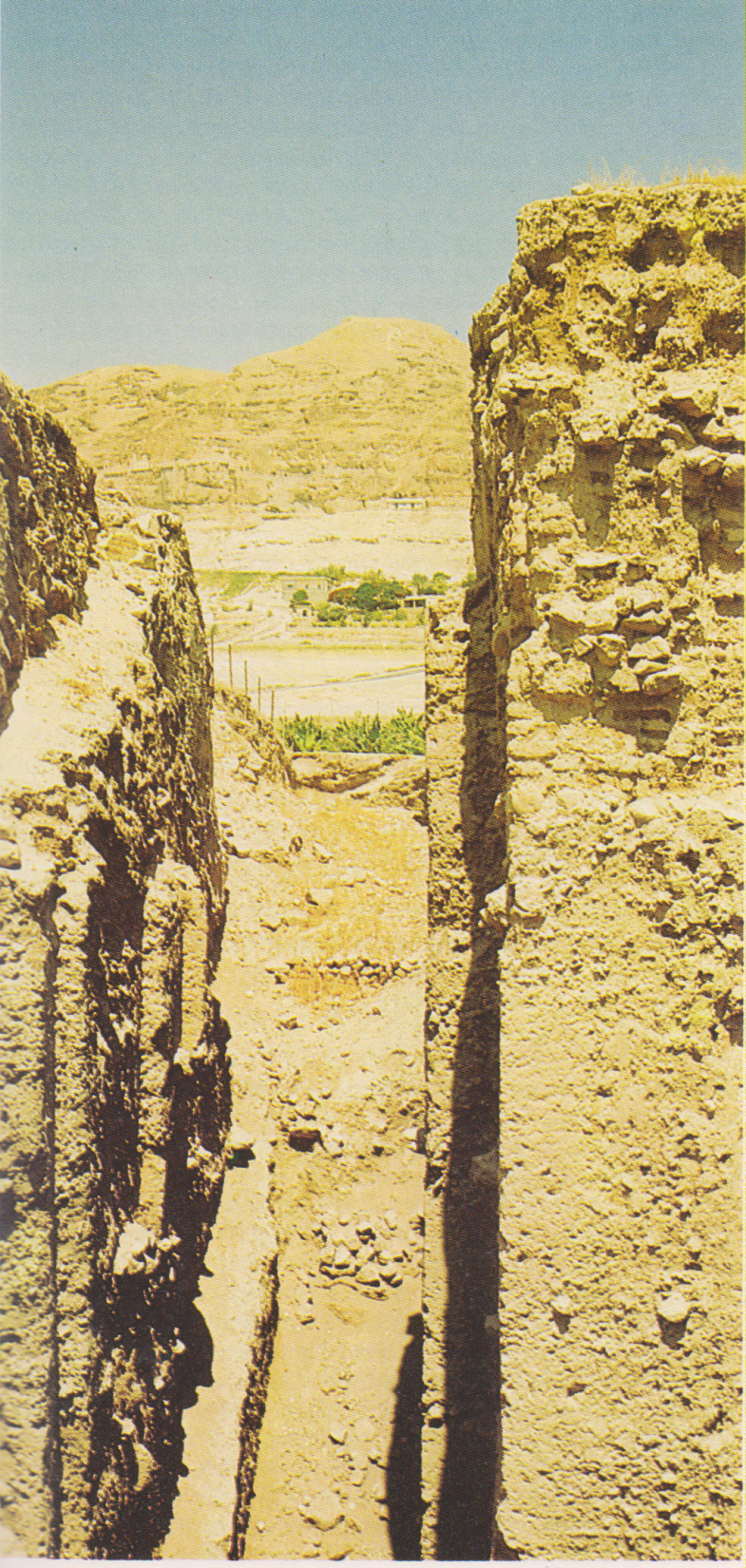 Gerico primitiva: resti archeologici
Gerico – Veduta
Veduta della piazza centrale della città moderna
Fondamenta di residenze emerse dagli scavi di Tell es-Sultan presso Gerico
Scavi nellea Gerico di Erode il grande che qui morì.
Monastero sul monte delle tenteazioni di Gesù